嗚…………
踮佇樹林中
祢的風吹我的面，
祢啲叫：來跟隨我
High above the trees 
I can feel the gentle breeze; 
It’s calling , “come, follow me.”
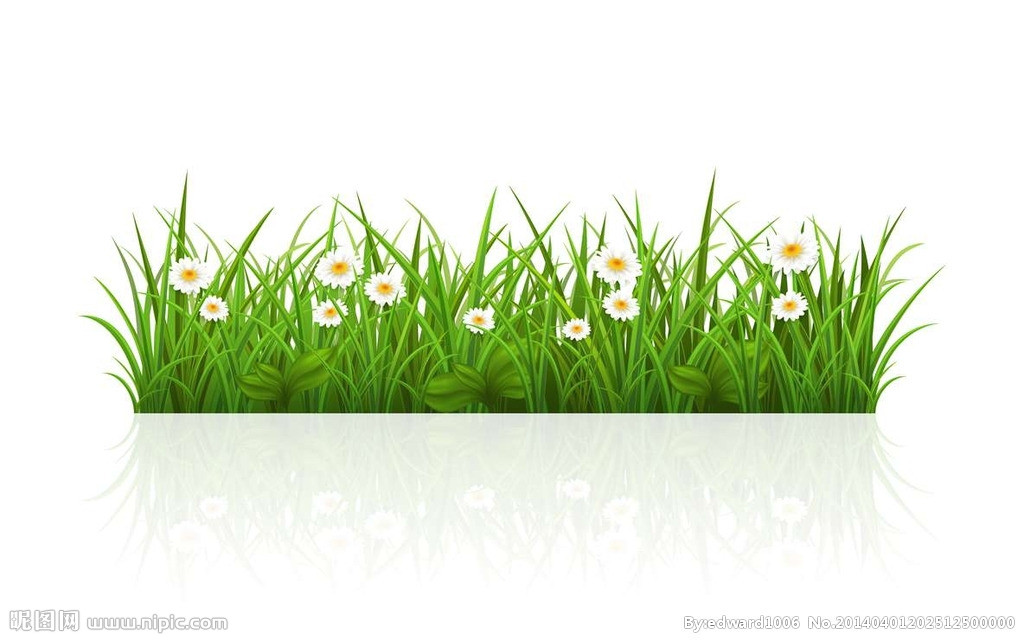 清早日頭照，
我看鳥隻自由飛，
𪜶也講：來跟隨我
In the morning light 
I can watch the birds in flight; they seem to say, “ Follow me.”
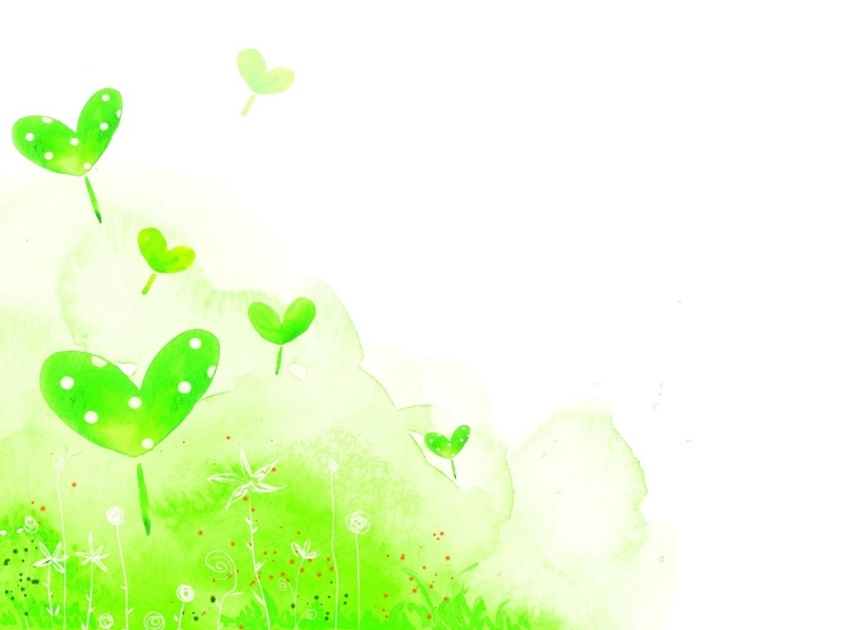 通世界攏包圍我，
叫我的名，
互我看見一切太奇妙
All the world around me seems
 to call my name; there is wonder 
in all I can see.
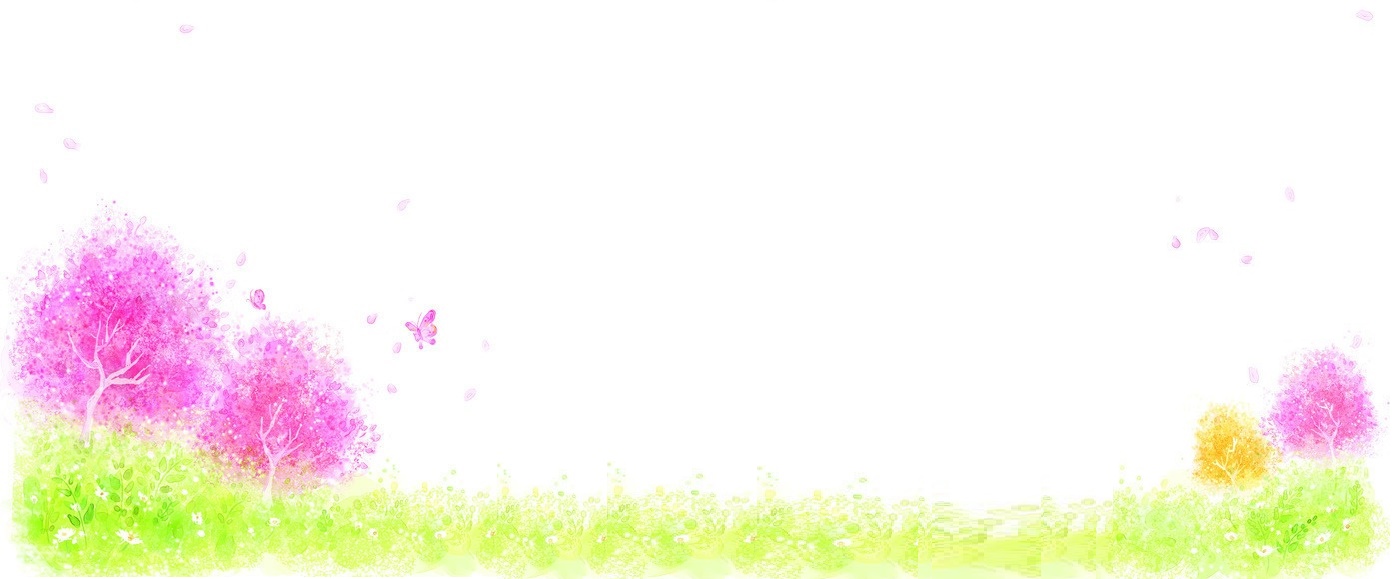 無論到叨位，我攏聽著一個聲，
我有聽著真清楚
“我引導祢，來跟隨我”
Everywhere I go there’s voice
 I think I know
 I hear it clear as can be.
“I’ll be your guild, follow me.”
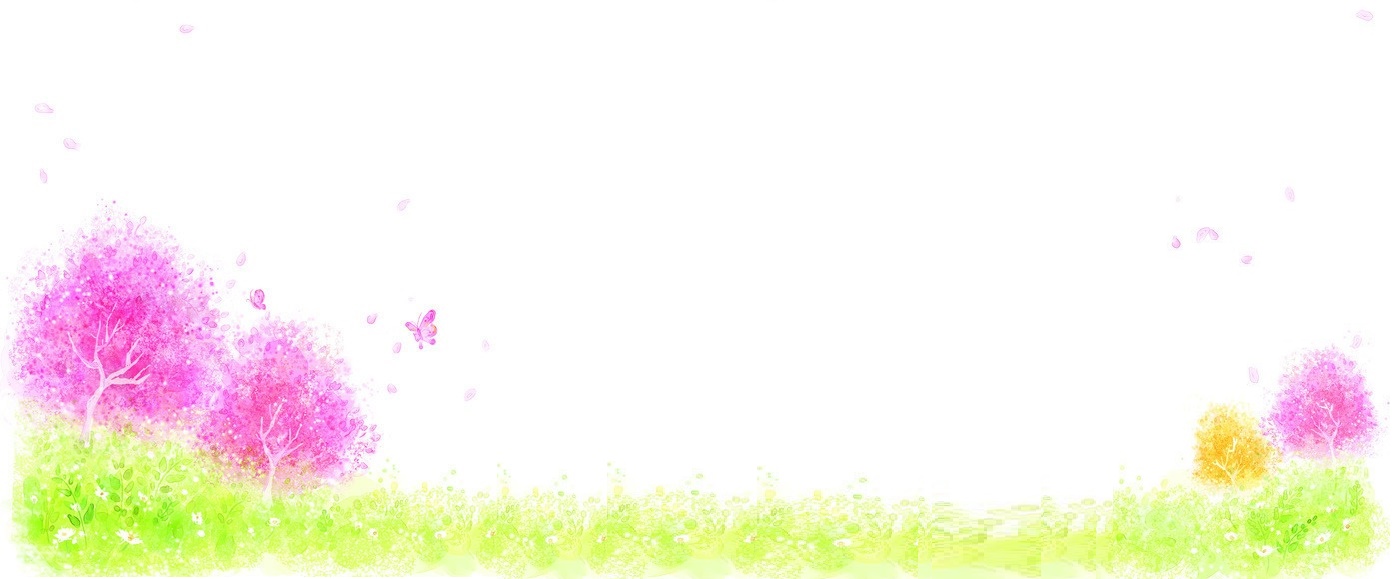 我一人孤單，
你家己嘛真無伴，
豈無欲來跟隨我？
I am all alone, you’ve been travling on your own. 
Why don’t you come, 
follow me.
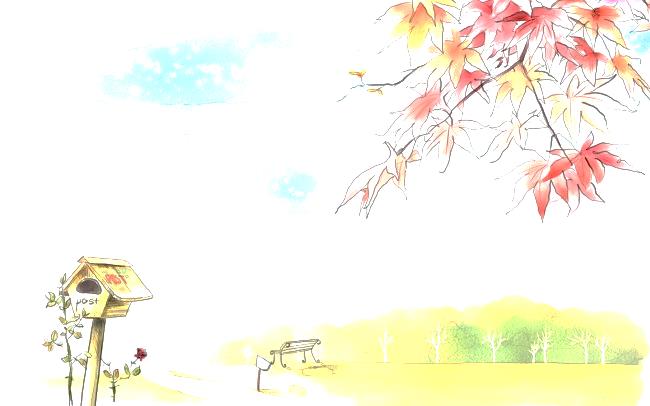 你與我同行，
真濟事就做會成，
只要你來跟隨我
We can make it through; 
there’s so much that we can do, 
if you will come, 
follow me.
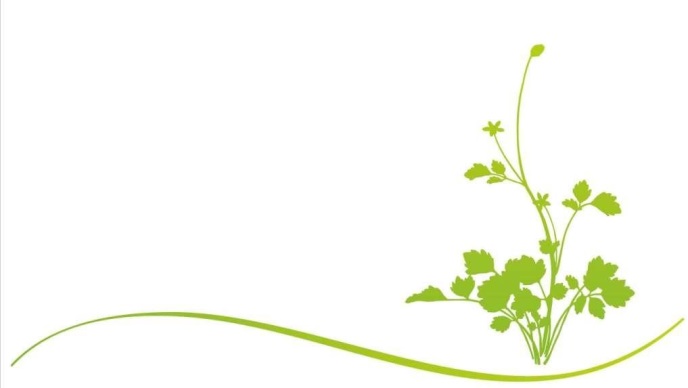 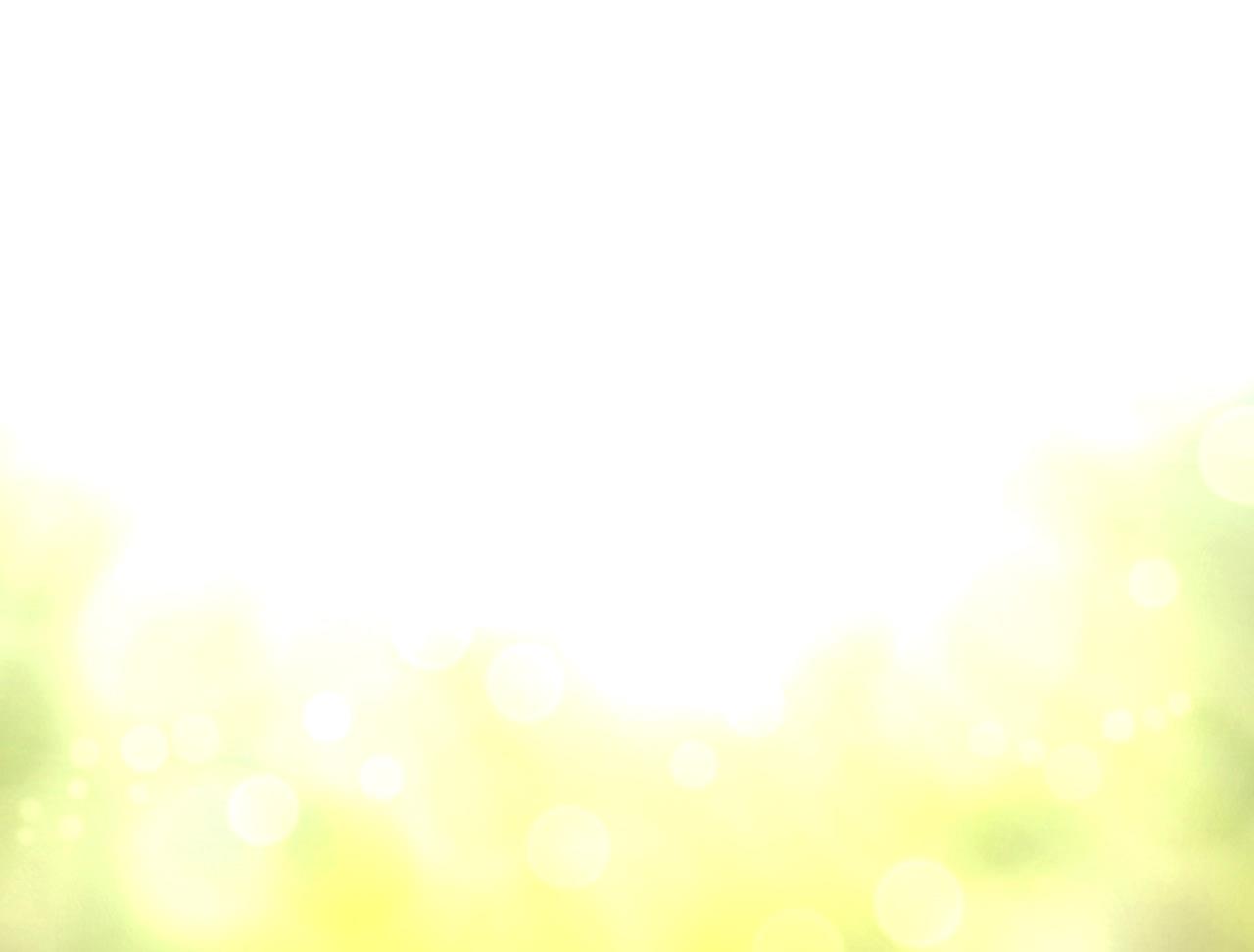 咱做伙來向前追找咱的夢，
咱擒住真理與活命
we will seek God's guidance,
We will follow Him, 
and hold fast to all we believe!
今咱向前行，呣通越頭倒去看，
你已經得著釋放
牽我的手，跟隨我！ 
嗚……
Now we’re on our way; 
don’t look back at yesterday, 
this is our time to be free.
Come take my hand, follow me.
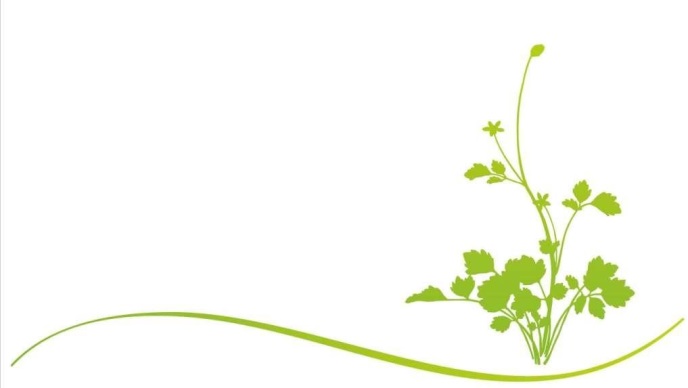